Industrial Development Bank of India   (IDBI)
Origin:
 IDBI was set up in July 1964 under the Industrial Development Bank of India Act.
 It was established as a wholly owned subsidiary of the     RBI.
 From 16th Feb. 1976, it was been delinked  from the RBI and made an autonomous corporation owned by the Govt. of India.
It’s head office at Mumbai.
It has regional office at Ahmadabad, Kolkata, Chennai & New Delhi and 11 branch office.
Role in Capital Market
IDBI plays an important role in the capital market
It plays more in the primary market than in the secondary market it does not aim at speculative profits
It subscribes to new issues  of shares, debentures and bonds. 
Mutual fund plays well in the secondary market  also 
IDBI has bee instrumental in establishing the process of industrial development of the country.
In 2003, it entered the retail finance sector by acquiring the entire shareholding of Tata finance  Ltd.
Capital and Management
The paid up capital of IDBI, wholly subscribed by the Govt. stored at Rs. 753 croer  as at the end of March 1995.
It’s administration  in vested in the hands of a Board of Directors.
The board consists of a Chairman and Managing Director  appointed by the central Government.
 A deputy governor of  the RBI nominated by it and    20   other  director.
Resources:
The principal sources of funds of IDBI are:
Share capital and reserves.
Borrowing from Government of India and RBI.
Market borrowing by way of bonds.
Foreign currency borrowings from World Bank, Asian Development Bank and International Markets.
Deposits and other borrowings.
Repayment of fast assistance by borrowers.
Milestones 
 Functions
 Products and Services
  IDBI Provides finance for the establishment of new  industrial projects as well as for expansion diversification and modernization of  existing industrial enterprises.
 IDBI undertakes / supports wide ranging promotional activates including entrepreneurship development programmers for new entrepreneurs, provision of new consultancy services for small and medium enterprise.
[Speaker Notes: Milestones]
IDBI offers to its borrowers the option of both fixed and variable interest rates which are based on IDBI’s risk perception and credit worthiness  of the borrowers.

 IDBI  has made efforts to respond to the financial needs of the industry  by constantly expanding its range of products and services.
[Speaker Notes: IDBI]
DIRECT FINANCE
The Expression  Direct Finance  refers to the provision of Finance to an industrial unit without the involvement of  an intermediary financial institution.
Equipment finance and asset credit.
Equipment leasing.
Direct discounting of bills.
Underwriting and direct subscription.
Energy conservation.
Venture capital
Working capital.
INDIRECT FINANCE
The expression Indirect Finance refers to the provision of finance to industrial concerns through State Financial Corporation (SFC’s).
 State Industrial Development Corporation (SIDC’s) and banks. Indirect Finance, the responsibility for repayment to IDBI rests with the relevant intermediary  institution  or bank.
INDIRECT FINANCE
Refinancing of Industrial Loans.
Bills Rediscounting.
Investments  in Shares and Bonds of other.
Lines of Credit Institutions.
FINANCIAL SERVICES
Merchant Banking. 
Forex  Services. 
Debenture Trusteeship.
INDUSTRIAL CREDIT AND INVESTMENT CORPORATION OF INDIA (ICICI)
ICICI was incorporated on January,5th1995 with its headquarters at Mumbai, for the specific purpose of assisting the industrial enterprises within the private sector.
The original idea of forming the corporation sprang from the conversation between the Indian Government, World Bank and certain American financiers.
The Government of India had certain funds created out of the financial assistance which  the Foreign Aid Department of the state department of U.S., had contributed in the form of materials.
A suggestion was made that this fund be used to promote the corporation
It was formed with an authorised capital of  Rs.60 crore and issued capital of Rs.22 crore.
[Speaker Notes: The]
Objectives:
Assisting in the creation, expansion and modernization of such enterprises.
Encouraging and promoting the participation of private capital both internal and  external, in such enterprises.
Encouraging and promoting private ownership of industrial investments and the expansion of investment markets.
Resources:
The initial resources of ICICI was Rs. 17.5 crores  - Rs.12.5 crores in rupees and $ 10 million in foreign currencies, being loan from World Bank, by March, 1985, the  paid up capital of the corporation amounted to Rs.45 croers. 
	While reserves and surplus amounted to        Rs.92 crores, borrowings of the corporation aggregated to Rs. 1,617 crores.
Functions of ICICI
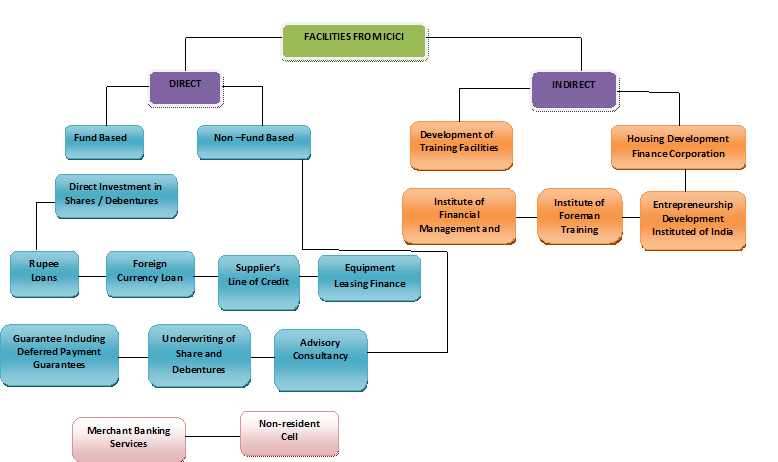 Facilities of ICICI
Assistance to Industries.
Development of New Industries in Backward Regions.
Provision of Foreign Currency Loans.
Merchant Banking.
Facilities for Non-resident Indians.
Letter of Credit.
Project Promotion.
Leasing Operations.
Housing Loans.
Other Institutions Promoted.
Organization Structure
Originally , ICICI was started as a Development Financial Institution(DFI).
In October 2001, the BOD of  from ICICI Ltd., and the ICICI Bank Ltd approved the merger of ICICI Ltd.
The merger was effected with from May 2002 and now it is referred to simply as ICICI Bank.
 The structure of ICICI Bank is divided into Five principal groups. (1.Retail Banking 2.Wholesale Banking 3.Project Finance and Special assets Management 4.Internetional business 5.Corporate centre. )
Recent Development
The ICICI Bank is now second largest bank with total assets of about Rs.2513.89 billion.
It has a network about 617 branches and extension counters and over 2200 ATMs spread over all over the country
LEASE FINANCING
Meaning:
Leasing may be defined as a contract between the owner of equipment and its user under which the equipment is bailed by its owner for a specific period in return for periodical return payments.
The owner who delivers the equipment is called the lessor  and the person to whom the equipment is delivered is called the lessee.
Essential features of leasing are as follows:
It is a contract as defined in the Indian Contract Act,1872.
It is an agreement between the owner of equipment called the lessor  and the user called lessee.
The parties to  the lease must be competent to contract. However  a minor can be a lessor provided the lease is beneficial  to him.
The goods are delivered to the lessee for a specified purpose and period.
5. The lease should return exactly the same goods after the lease period.
6. The ownership of the goods is retained by the lessor and only the possession of the goods is given to the lessee.
7. The goods are delivered to the lessee  in return for a periodical rent.
[Speaker Notes: The lease should return exactly the same goods after the lease period.]
PROCEDURE FOR MAKING A LEASE CONTRACT
His name, address and the details of his business.
Name and address of the guarantor, if any
Description of the equipment.
Name and address of the supplier and the price quoted by him.
Place of installation.
Duration of the lease.
TYPES OF LEASING
Finance lease
Operating lease
Leveraged lease
Sale and lease back
Cross – border lease
International lease.
TYPES OF LEASING
Finance Lease:
	Finance Lease is lease under which the present value of the minimum lease payments at the inception of the lease exceeds or is equal to substantially the whole of the fair value of the leased asset.
Operating Lease:
	A lease is considered to be an operating lease if it does not secure for the recovery  of his capital outlay plus a return on the funds invested during the lease period. It is a short period lease similar to renting of a machine or an auditorium for a few days, weeks or month.
Investor  and Leveraged Lease:
	Lease can be either single investor lease  or leveraged lease. In the case of single investor lease, there is only two parties to the transaction, viz. the lessor and the lessee.
	But in the case of leveraged lease, there are three parties to the transaction, viz. the lessor, the lender and the lessee. Under this lease  the leasing company buys the asset with borrowed fuds.
 Sale and Lease Back:
	Under  the scale and lease back arrangement, a  company owning an asset sells it to another person and leases it back simultaneously.
	In this case the person having the ownership of the asset transfers it to another person who, in turn,  leases it the seller and become the lessee.
[Speaker Notes: Investor]
Cross – border lease:
	When the lessor and the lessee are domiciled in different countries, the lease is said to be cross – border lease. The domicile of the supplier is immaterial.
International Lease: 
	In the case of international lease, the leasing company operates in different countries through its branches. A domestic lease is one where all parties to the agreement are domiciled in the same country.
	Where in the case of international lease, the parties to the lease are domiciled in different countries. These two leases are differentiated on the basis of risk. International lease has two additional risks, viz. country  risk and currency risk.
[Speaker Notes: Cross – border lease]
LEASING IN INDIA
Lease financing in India began in 1973 when the first leasing company as the First Leasing Company of India was set up.
 It emerged as an important supplementary  source finance to the industries. It is a fund based / asset based financial service.
 The second leasing company known as 20th Century Leasing Ltd. Started operation in 1979.
There are two sources, viz, Lease Portfolio Securitisation and    Variable Rate Bonds.
 Leasing has been proved to be a popular financing method for acquiring plant and machinery , especially , for small and medium sized enterprises.
 The  Narasimham Committee has recognized the important and growing role of  leasing and hire-purchase companies in the financial intermediation process.
FACTORING AND FORFAITING
Factoring:
Meaning :-  
Factoring is fund – based financial service.
 A factor makes such a transaction possible. Factoring provides resources to finance receivables and facilitates their collection. 
Definition of Factoring:
 The term factoring has been defined variously in different countries. However, the study group appointed by the International Institute for Unification of Private Law, in Rome
During 1988 defined factoring as an arrangement between a factor and his client which includes at least two of the following services to be provided by the factor.
 Finance 
 Maintenance of account
 Collection of Debts
 Protection against credit risk.
	A relationship between the financial institution or  banker ( factor) and a business concern ( the supplier), selling goods or providing services to trade customers whereby the factor purchases book debts either with or without recourse to the supplier and in relationship thereto control credit extended to the customers and administers the sales ledger of the supplier.
Factoring Mechanism:
Factoring business originates from credit sales. The main function of factoring services is the realization of   credit sales. 
 The factor enters into the realization of credit sales when the sale transaction in completed. Mainly three parties are involved in the factoring transactions the buyer, the seller and the factor
Steps in factoring:
The buyer negotiates with the seller the terms of purchasing materials and receives delivery of  goods with invoice and instructions by the seller to make payment on the due date or gets an extension of time.
The seller sells the goods to the buyer.
The factor enters into an agreement  with the seller for rendering factor services.
Services Rendered by the factor:
Administrative 
Collection 
Financing 
Credit control and credit protection 
Advisory services.
Types of factoring:
Full Factoring
Recourse Factoring 
Non – recourse Factoring
Advance Factoring or Discount Factoring
Maturity Factoring
Disclosed and Undisclosed Factoring
Invoice Discounting
Factoring in India
In India factoring is of recent origin. Many of the suppliers of goods and services, particularly small and medium industries, experience difficulty in collecting their books.
 Delay in collection often leads to liquidity problems, delayed production and supply affecting economic growth.
RBI Guidelines on Factoring:
1. For the present, banks cannot directly or departmentally undertake the business of factoring. While banks may invest in factoring companies with the prior approval of RBI, within specified limits, they cannot act as promoters of such companies. Banks are  permitted to set up separate subsidiaries   or invest in factoring companies jointly with other banks with the prior approval of RBI.
2. A factoring subsidiary or  joint venture factoring company should not engage in financing other companies or other factoring companies.
3. Investment of a bank in the shares of factoring cannot exceed in the aggregate 10% of the paid – up capital and the reserves of the bank.
[Speaker Notes: 2.]